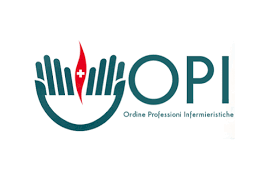 METODO SBAR
Situation
Background
Assesment
Reccomandation
Danese Carlotta - Coordinate Dh Multidisciplinare e pneumologia interventistica Ravenna
Manca Francesca - Infermiere Medicina D’urgenza Ravenna
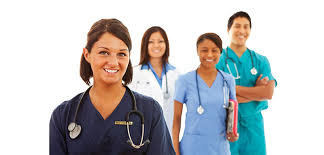 Cos’è ? a cosa serve?
Un'efficace comunicazione, oltre al lavoro in team, sono due fattori molto importanti per erogare la migliore assistenza possibile al paziente, anche e soprattutto in regime di emergenza, una metodologia valida è rappresentata da SBAR, che rappresenta un protocollo puntuale  e preciso cui affidarsi.
Può essere usata per:
dare consegne in u.o.
rivolgersi al medico, sottolineando un problema clinico
rivolgersi ad un collega chiedendo un consiglio
in urgenza nel momento del cambio team
….
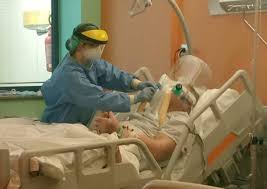 Esempio
“Il pz I.M. ha 36 anni ed è ricoverato da 3 gg, entra per polmonite bilaterale da Covid. 
Non ha patologie pregresse note, non è di nazionalità italiana, non c’è barriera linguistica grave, comprende bene, non sempre riesce ad esprimersi, la famiglia con cui convive è composta da altri 4 membri, tutti positivi al Covid-19, in buone condizioni di salute. Il motivo del ricovero è il peggioramento delle sue condizioni con febbre, diarrea e dispnea ingravescente, in pronto soccorso la ventilazione  stata supportata da 02 terapia con VM al 50% con Spo2 90% , aveva già iniziato terapia con antivirale e cortisonici dopo consulenza infettivologica, eseguita in pronto soccorso. L’infettivologo ha anche prescritto un antiparassitario per probabile parassitosi intestinale slatentizzata dai cortisonici. Non riferisce allergie a farmaci. 
Al momento è vigile, orientato e abbastanza collaborante, a causa della desaturazione anche in ventimask è stata posizionata CPAP con fio2 85% e peep 2,5 e la saturazione è comunque non oltre 91% con p/f all’emogasanalisi di 0.7, al momento non ha la febbre, l’emodinamica è stabile e la pressione  misurata in modo cruenta con catetere in arteria radiale dx, ha il cv la diuresi è buona finora ha urinato circa 900, le urine sono normocromiche, non ha lesioni cutanee, non presenta né edemi, né marezzatura. Non presenta diarrea da ieri pomeriggio, in corso ci sono esami colturali delle feci, oltre al parassitologico e al clostridium.  Non si sta alimentando per os, per la grave desaturazione non appena si disconnette da CPAP, è riuscito a bere pochi sorsi d’acqua, ha npt in corso, la glicemia è sotto controllo. Continua la terapia antivirale ev, cortisonica, associata a liquidi di supporto ed eparina a bpm. 
E’ stato richiesto un rx torace urgente al letto che non ha ancora eseguito, è stata aumentata la Fio2 a 100% ed è da ripetere un emogasanalisi fra 2 h circa.”